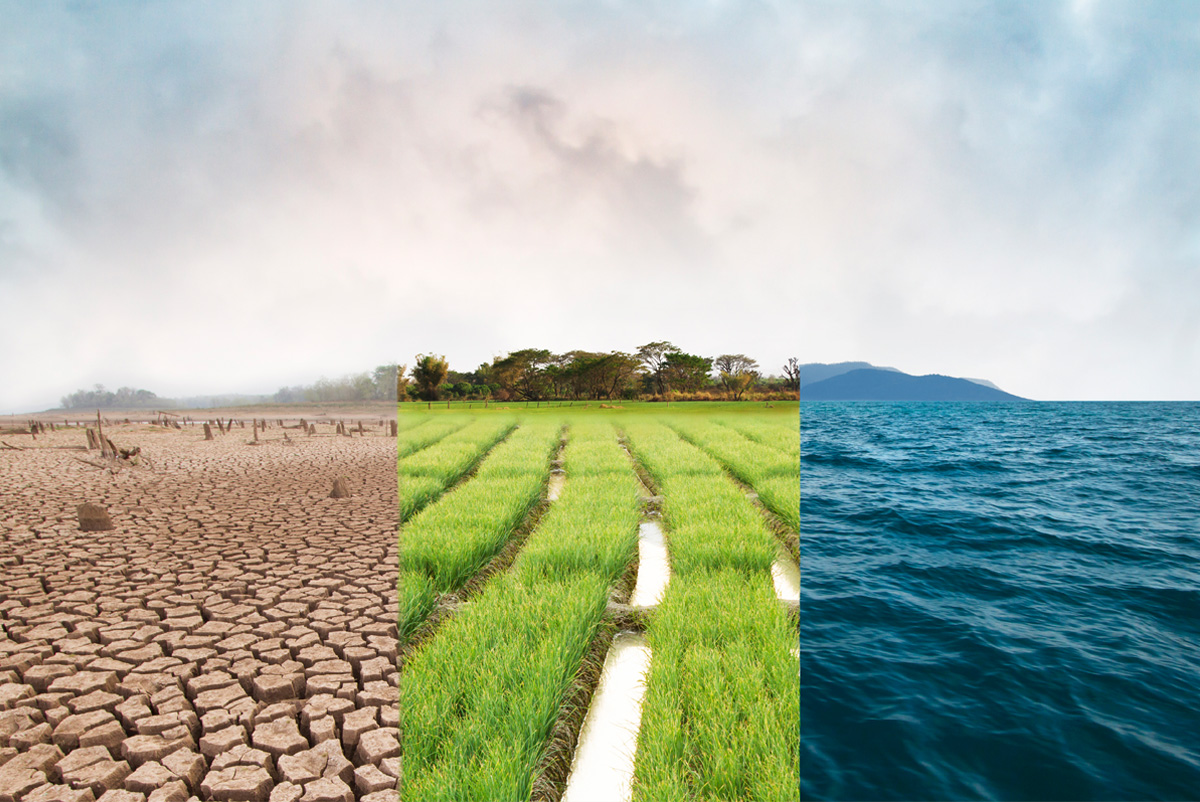 “The perceived weather and climate change risks in Dutch agriculture: A qualitative field study into what leads SME agricultural entrepreneurs adapt to those risks”
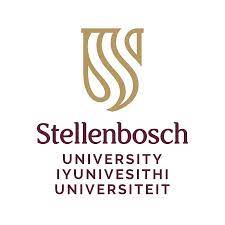 Linda Snippe MSc. CBM and Prof. Dr. Pieter Jansen
October 17, 2023.
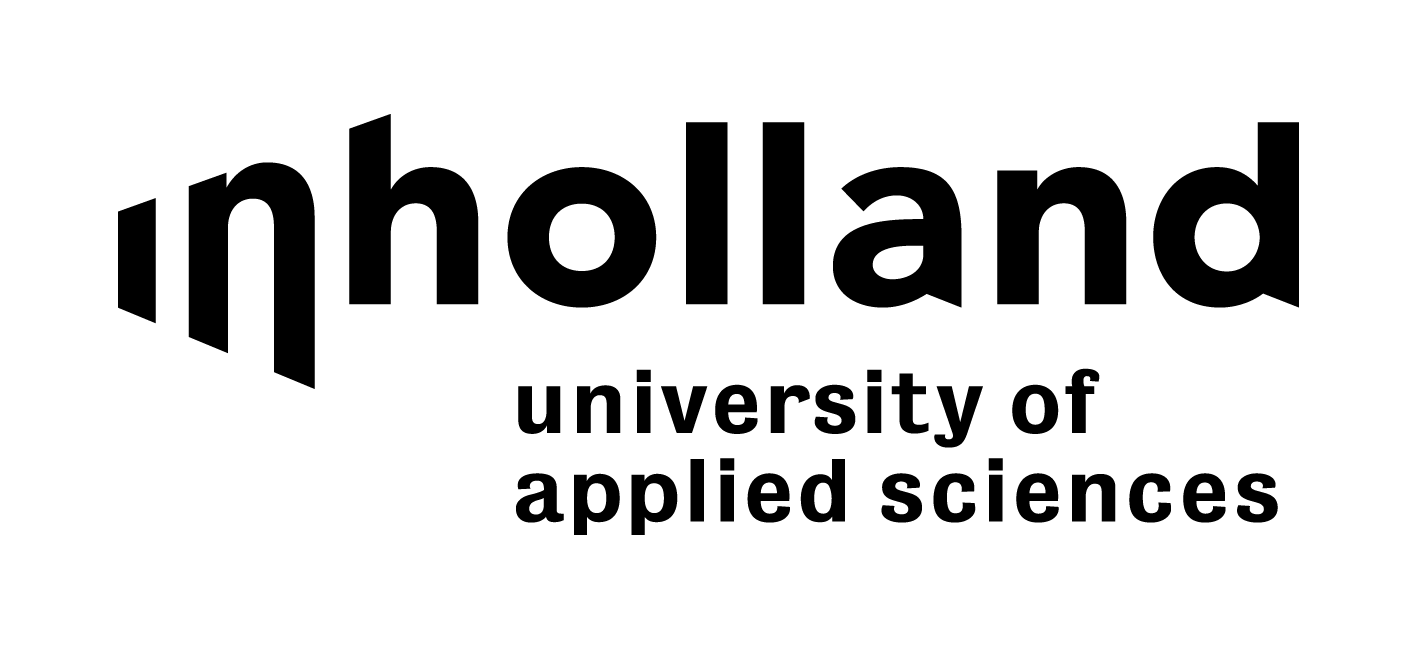 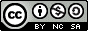 Agenda
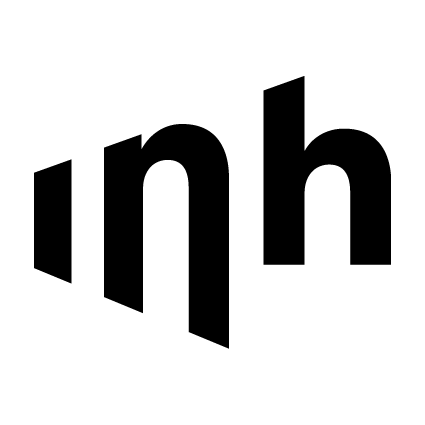 Purpose of this study and connection to this conference
Methodology: literature review, data collection and analysis
Findings (not published yet)
Conclusions (not published yet)
Scientific contribution
Practical implications
Further research directions
1. Purpose of this study
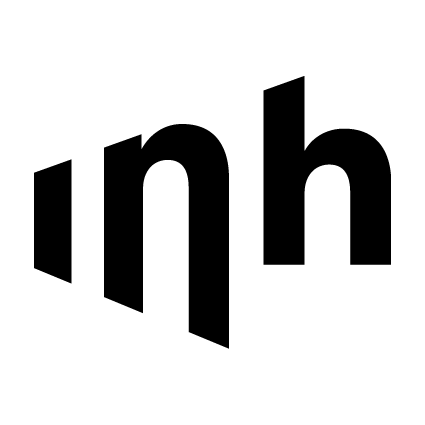 This study analyses:
how weather shocks and other information influence agricultural entrepreneurs’ risk perception, and  
the relationship between the risk perception about climate change and the use of risk management.
Information
Climate change Risk Perception
Use of Risk Management
Why is this relevant?
2. Methodology: qualitative field study
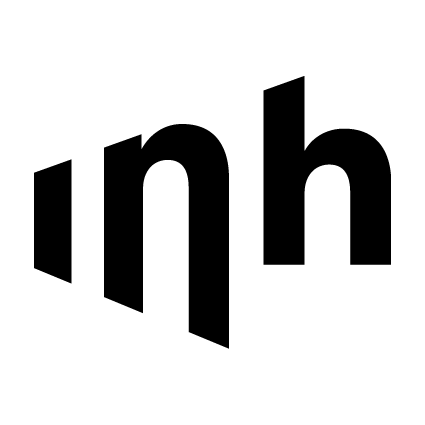 This project started with: 
searching for gaps in the literature regarding the relationship between risk perception and risk management activities (related to climate change risk and weather shocks in agriculture) 
Literature review

Research methods used:
8 semi-structured expert interviews  explores what risks agricultural entrepreneurs perceive as important
3 focus groups and 32 semi-structured interviews with agricultural entrepreneurs  how they face climate change and related weather shock risks compared to the multiple risks of the enterprise
Methodology - Literature review
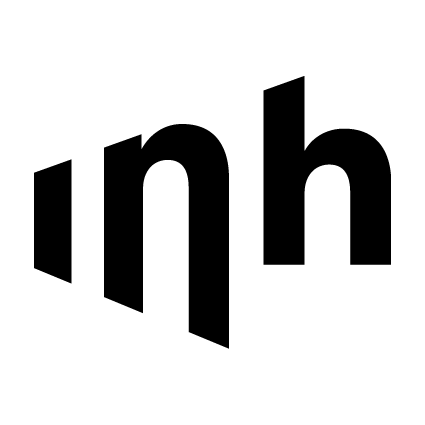 Theory used
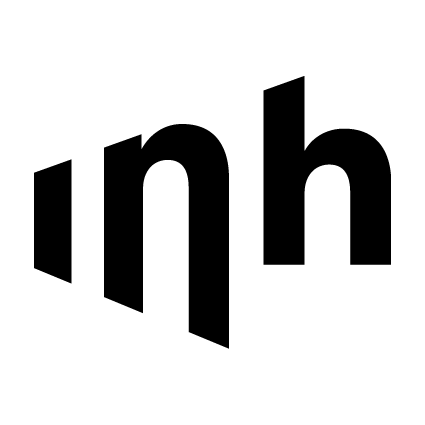 To study the relationship between risk perception (of agricultural entrepreneurs toward climate change risks) and risk management activities, the Theory of Planned Behaviour (Ajzen, 1991) has been used.
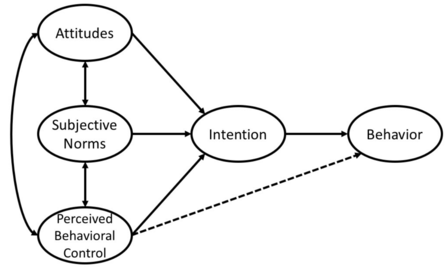 Methodology – data collection
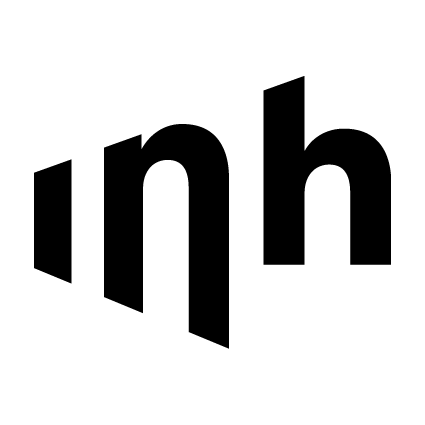 Methodology – data collection8 semi-structured interviews with experts in agriculture
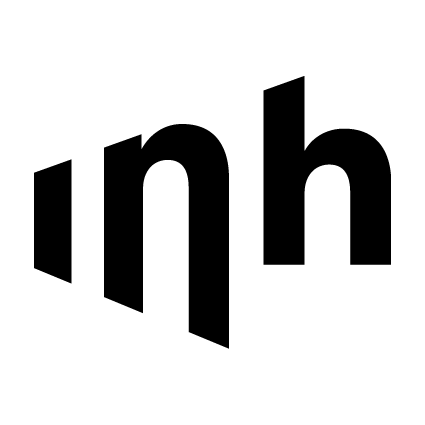 Those interviews provided insight in:
- the main risks agricultural entrepreneurs perceive, 
- if/how they handle the risks, and interacting variables in relation to governance, regulations, and area development. 
- the system in which entrepreneurs operate and 
- the interaction of variables affecting their operations, 
- as well as the possible challenges or opportunities they face. 

Information gathered from the semi-structured expert interviews was used to prepare the focus group sessions.
Methodology – data collection3 Focus groups
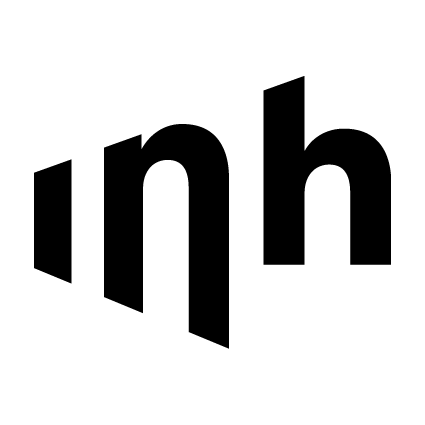 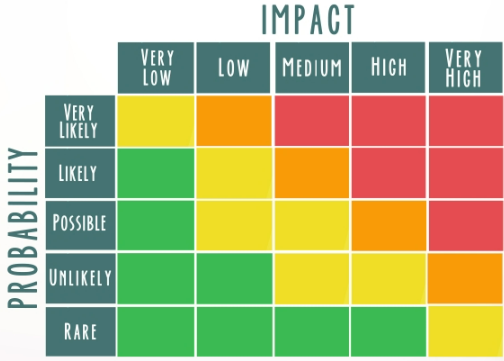 This involved exploring:
- what risks agricultural entrepreneurs perceive as important, 
- what challenges and opportunities they identify, and 
- how they face climate change and the related weather shock risks compared to the multiple risks of the enterprise. 

The perceptions of the importance of risks among agricultural experts and entrepreneurs are based on a combination of their probability and impact by using a heatmap.
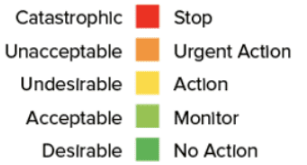 Methodology – data collection32 semi-structured interviews with entrepreneurs
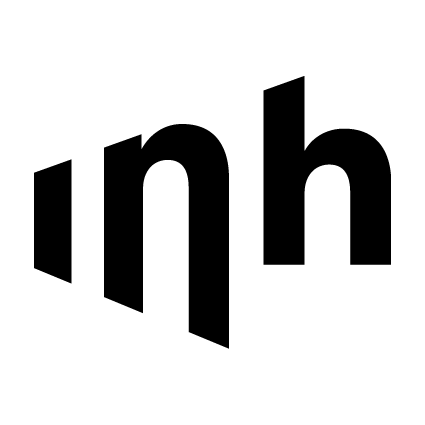 To explore the relationship between the perception and the management of climate change and related weather shock risks.

Based on an interview protocol, questions were asked about:
- the risks agricultural entrepreneurs face, 
- which risks they consider most important in the short and the long term and why, and 
- what makes agricultural entrepreneurs decide to use risk management or not. 

Questions were based on a tool to measure four constructs of the Theory of Planned Behaviour of Ajzen (1991): intention, attitude, subjective norms and perceived control.
Methodology – data coding and analysis
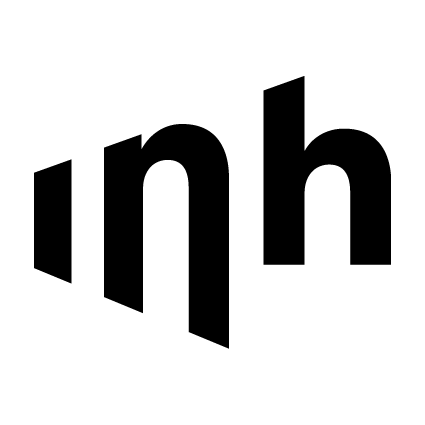 3. Findings
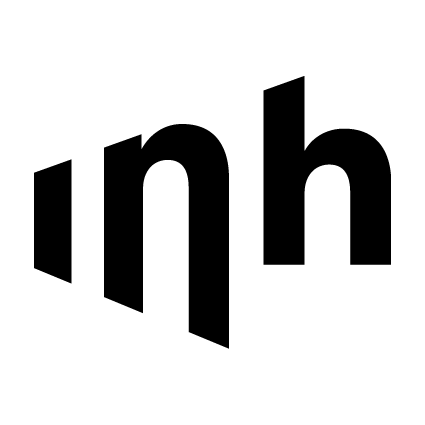 Not published yet
4. Conclusions
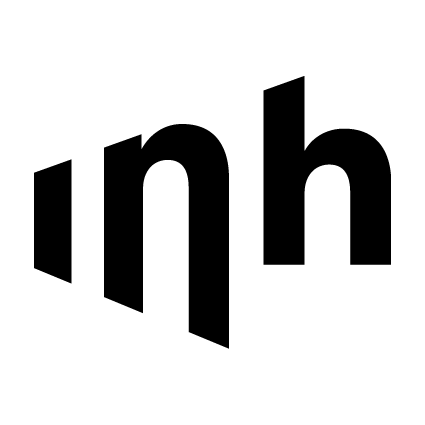 Not published yet
5. Scientific contribution
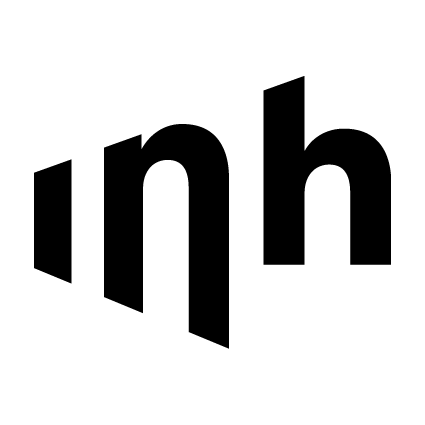 This study contributes to the existing literature about risk management in three ways. 

it studies factors that shape perceptions about weather shocks and climate change and how these perceptions affect actions to manage related risks (Van der Linden, 2017). 
it identifies factors that motivate agricultural entrepreneurs to adapt to changing climate change and weather shock risks (van Valkengoed et al., 2022). 
it fills in the void in knowledge about the priorities of agricultural entrepreneurs in managing climate risks (Komarek et al., 2020).
[Speaker Notes: This study on ‘the perceived weather and climate change risks in Dutch agriculture’ can make a valuable contribution to both science and practice, deepening and refining the understanding of risk perception and risk management in the agricultural sector. It can also serve as a model for similar studies in other sectors and contexts.]
6. Practical implications
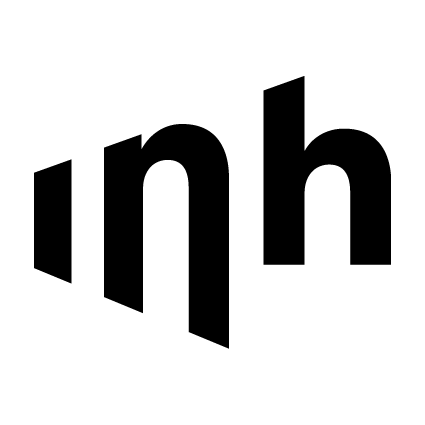 Practical implications of this study can lay the foundation for concrete actions and policies to improve the resilience and sustainability of the sector.

identify effective ways to communicate risk information 
targeted training and education
adjustment of risk management strategies
collaboration and knowledge sharing
climate adaptation policy support

Policymakers can use the study’s findings to develop policies that promote the integration of risk management practices, see the paper for further information.
7. Further research directions
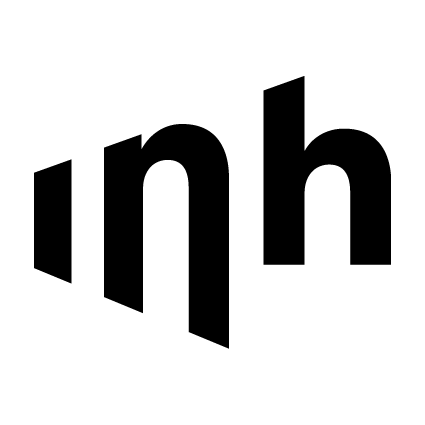 This study contributes to the literature about risk management by SME agricultural enterprises: it studies factors that shape perceptions about weather shocks and about climate change and how these perceptions affect actions to manage related risks, and it identifies factors that motivate agricultural entrepreneurs to adapt to climate change and changing weather shock risks. 

This study can be replicated studying other external risks in agriculture or climate change risks in another sector. 
More attention per sub-sector might be valuable on the collaboration between parties in a geographical area to meet the ambitions and needs to become resilient if weather shocks occur.
Thank You for your attention. Feel free to contact me on linda.snippe@inholland.nl